Creating curriculums for Creativity
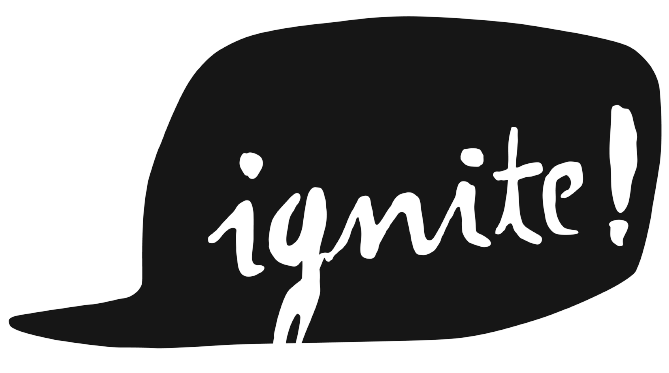 Rick Hall - Ignite! 
ignitefutures.org.uk
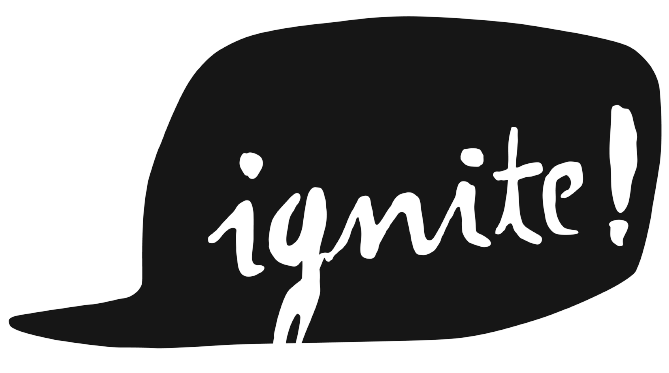 Ignite!’s core principles
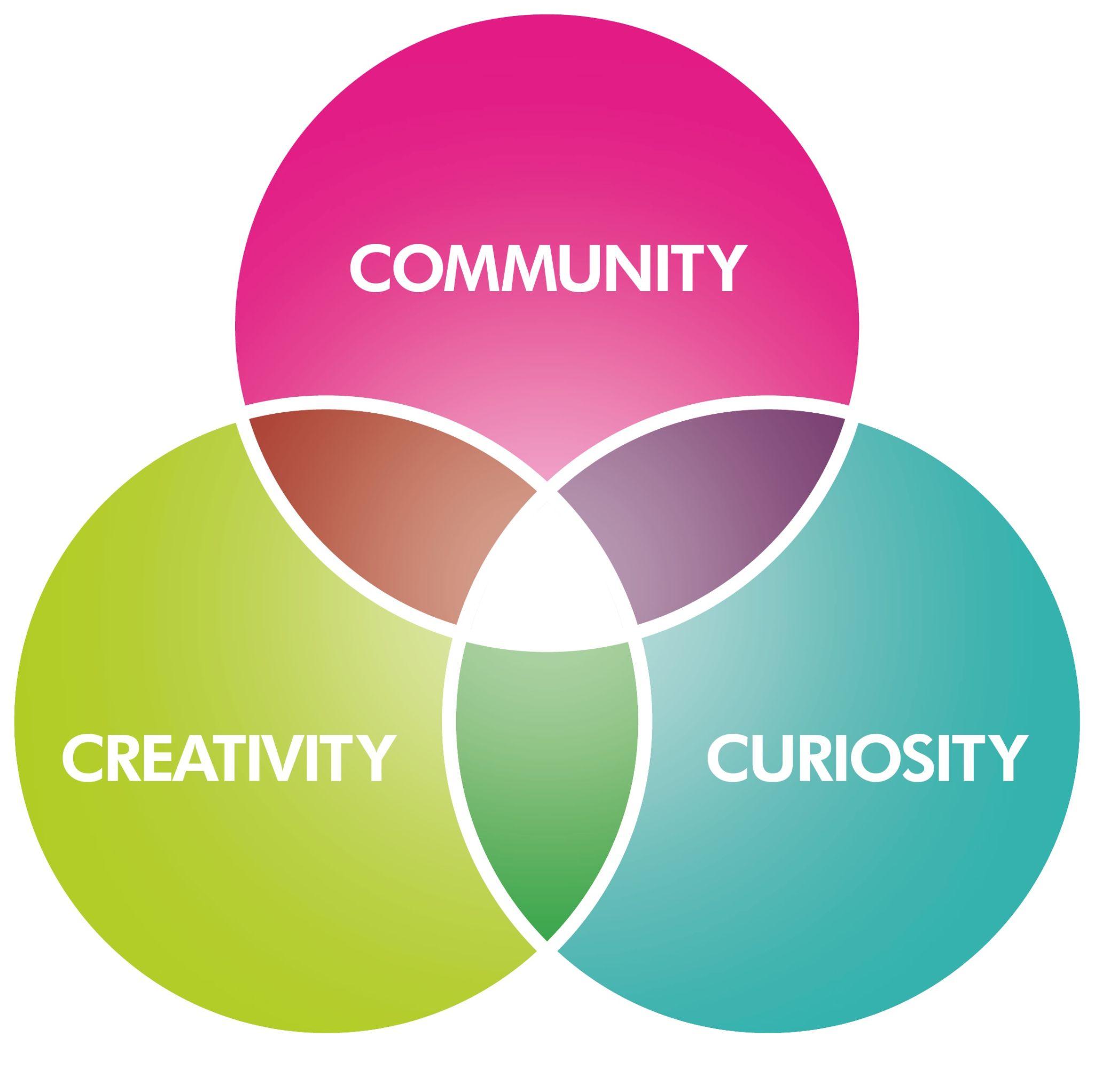 Developing projects for communities to express their curiosity in creative ways
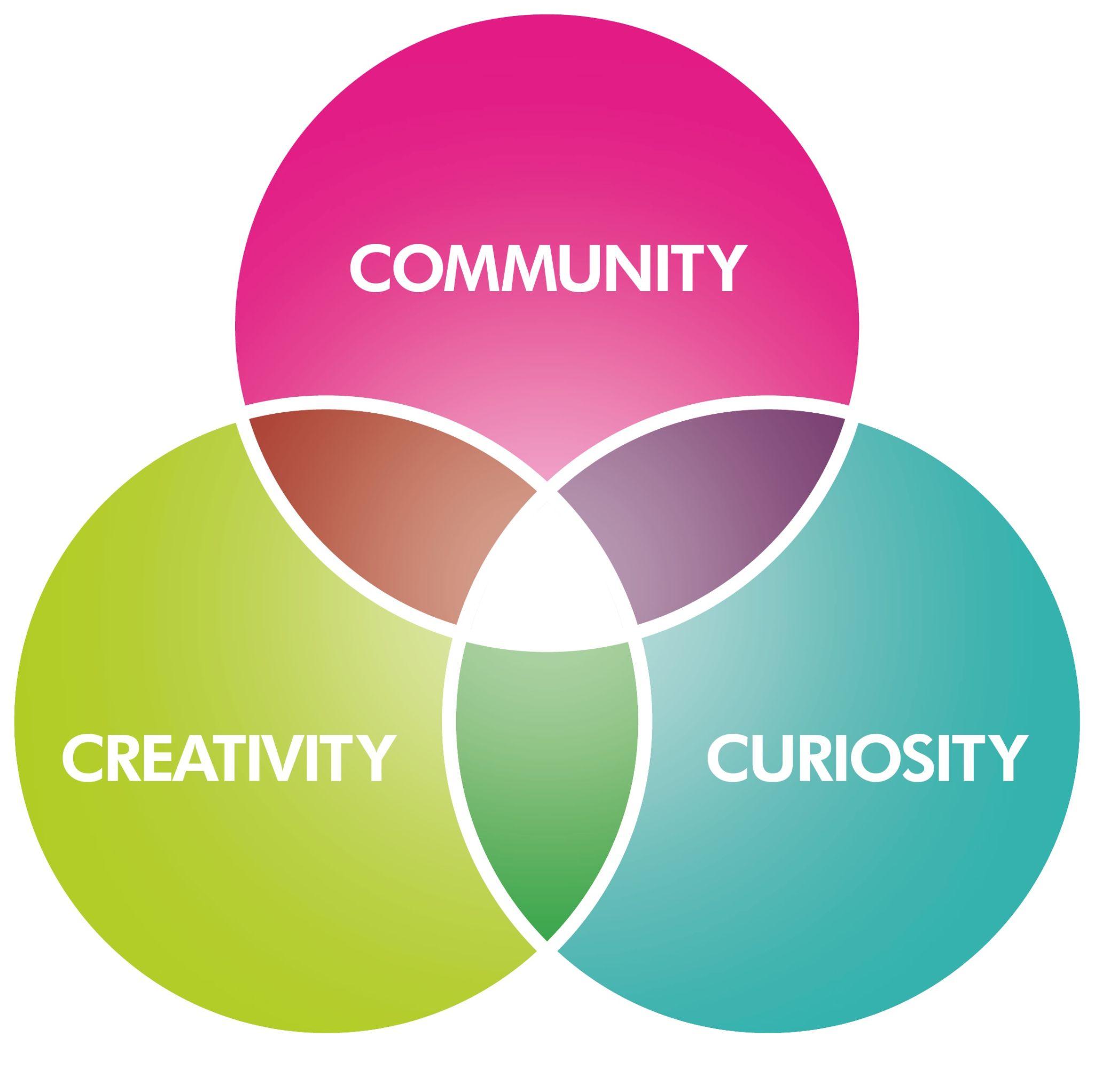 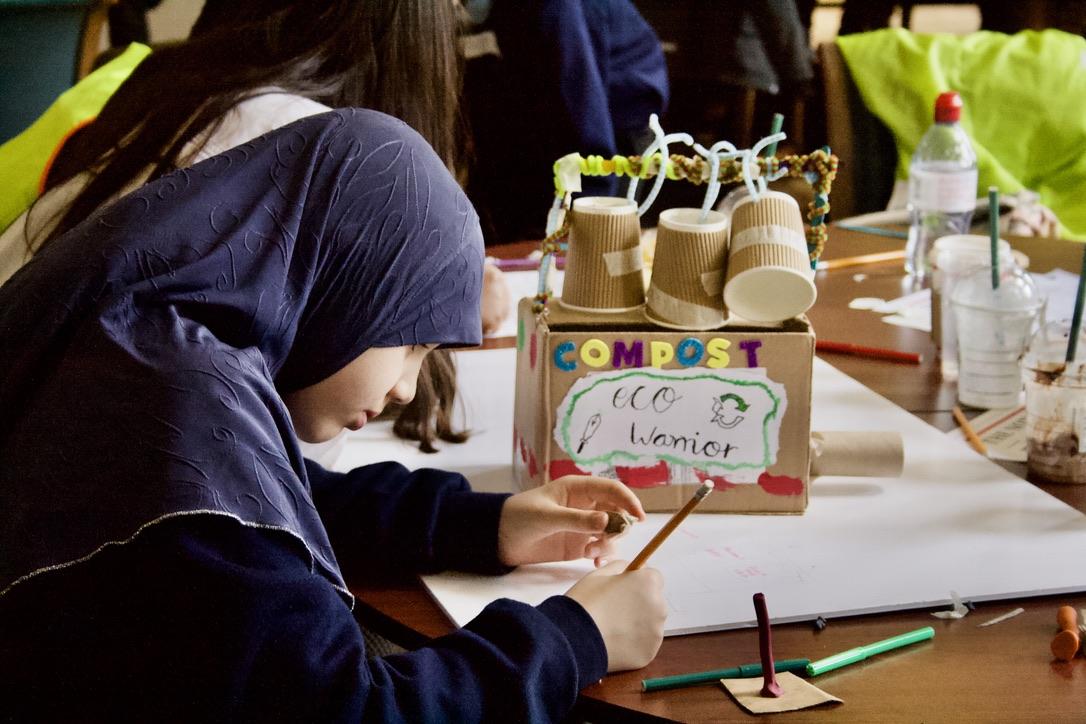 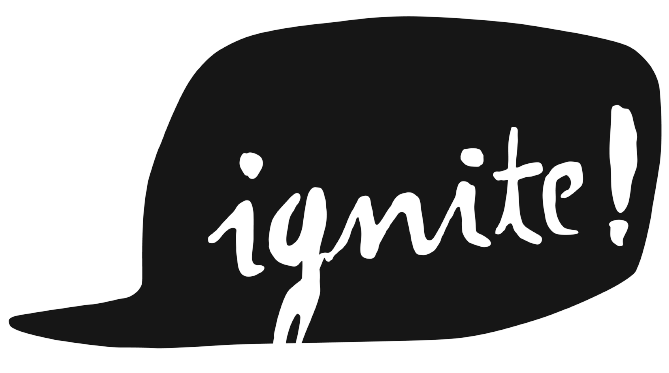 Learning to BE…
Scientists, Engineers, Choreographers,
Historians,
Composers,
Designers...

Revealing the curiosity and creativity that underpin all learning
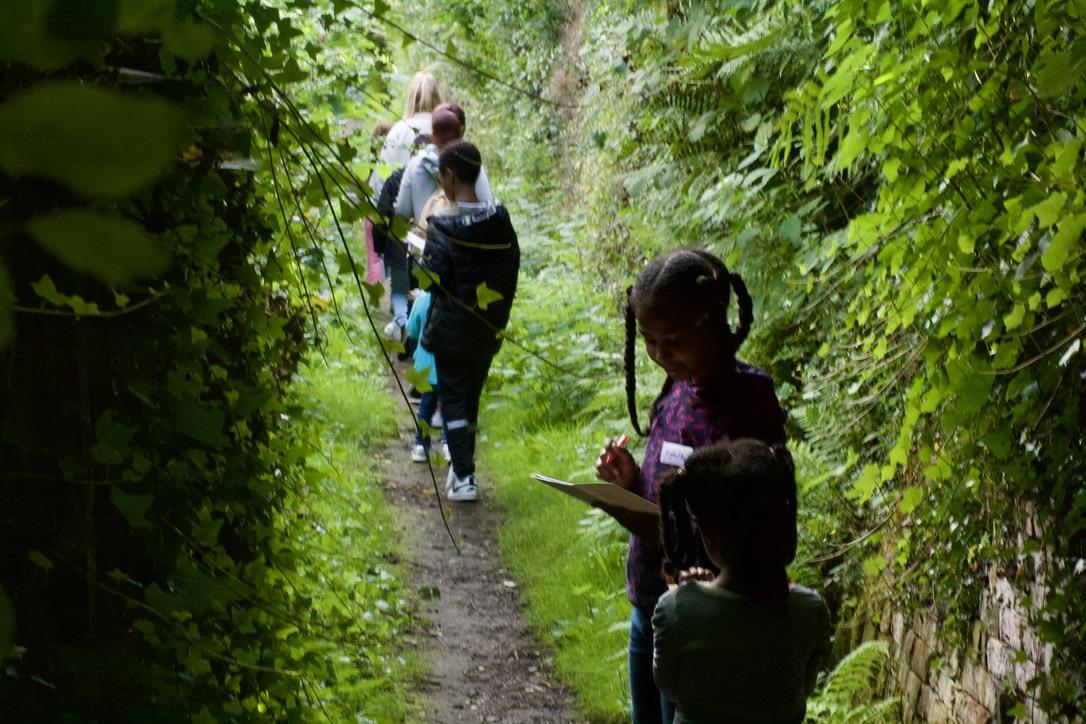 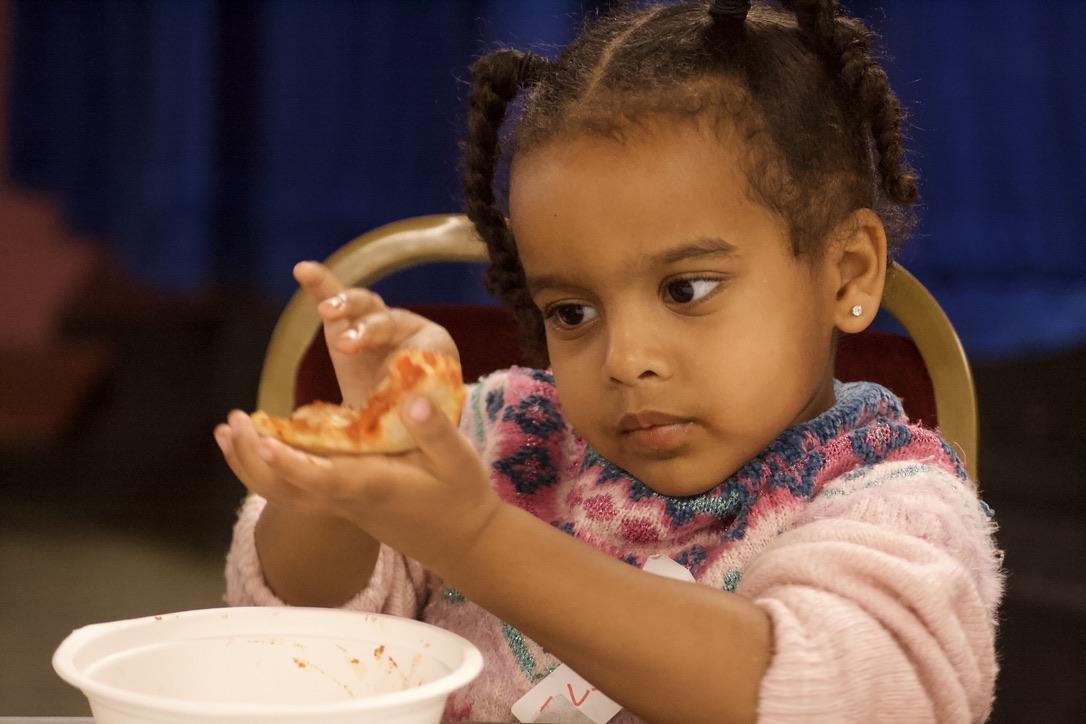 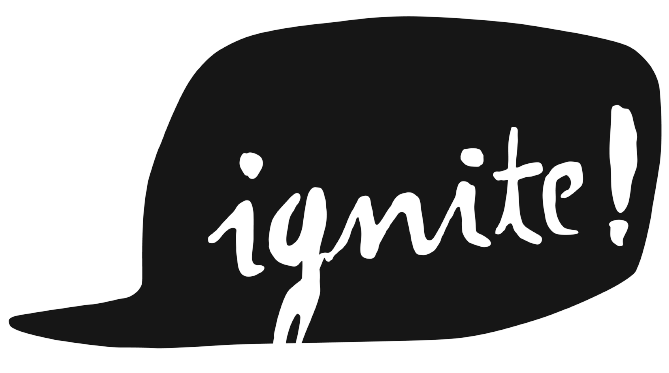 Creativity Collaboratives Research Question: 
How do we nurture our children’s innate creative capacity and sustain their curiosity about the world?
12 Nottingham schools, 
36 residencies over 3 years